আমাদের কাবিং কার্যক্রম ও অন্যান্য
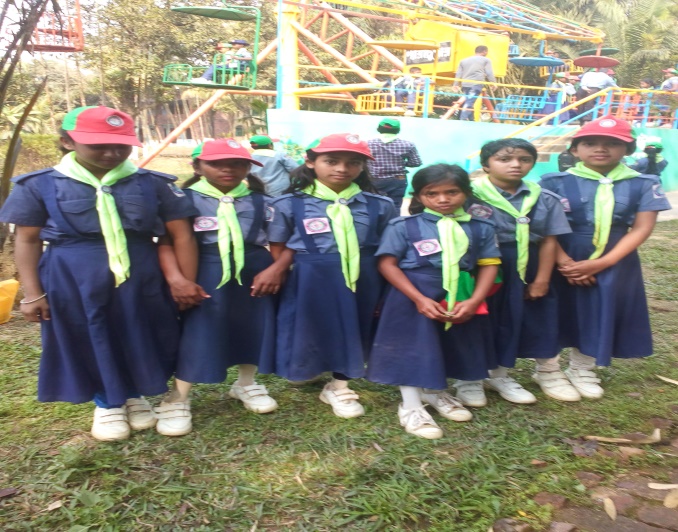 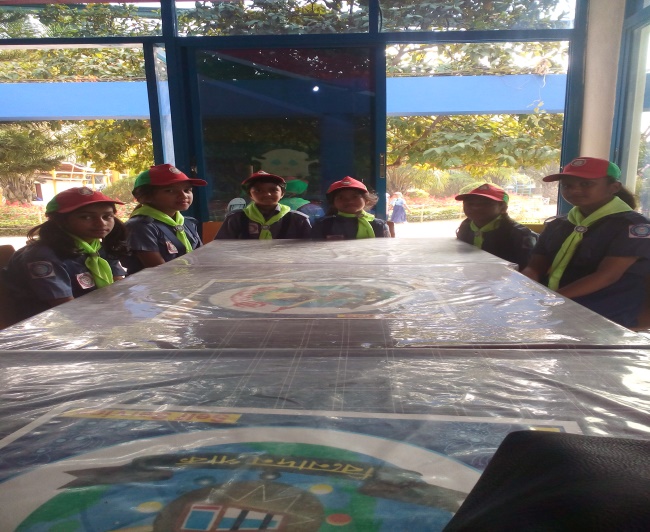 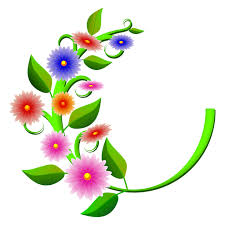 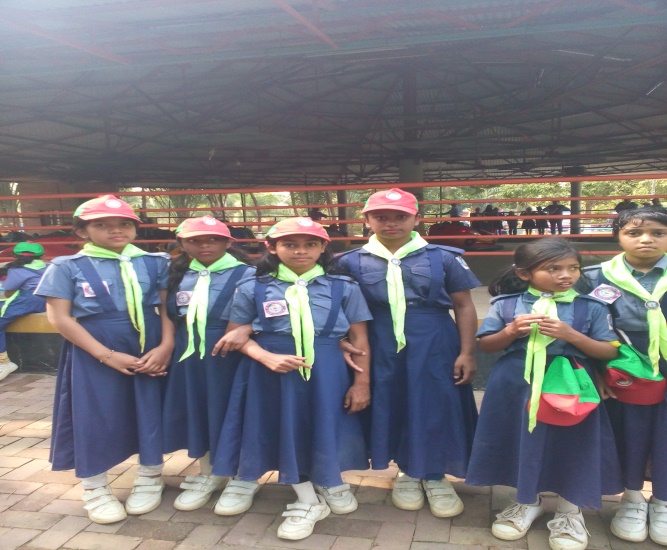 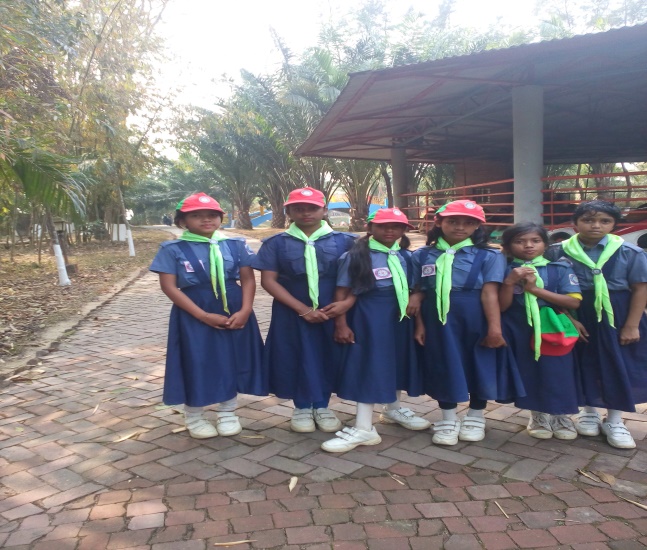 ্নাসরীন
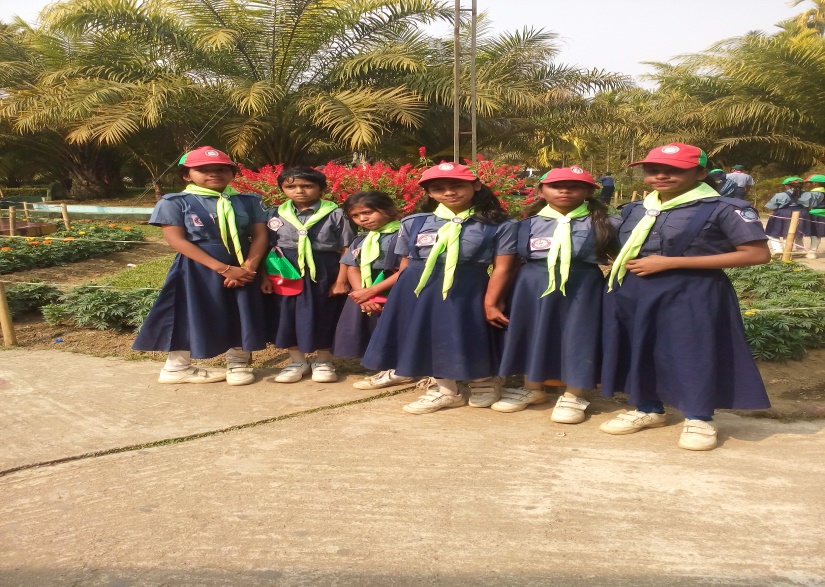 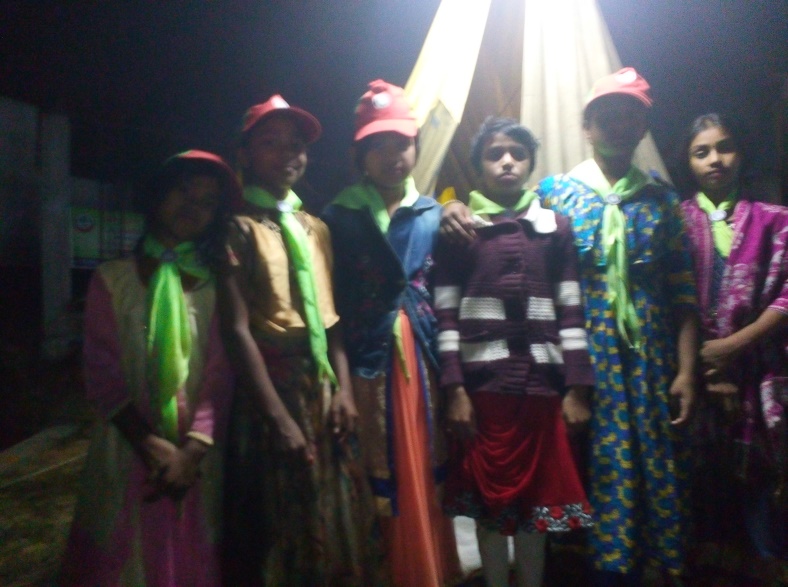 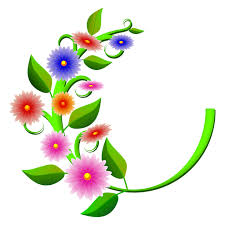 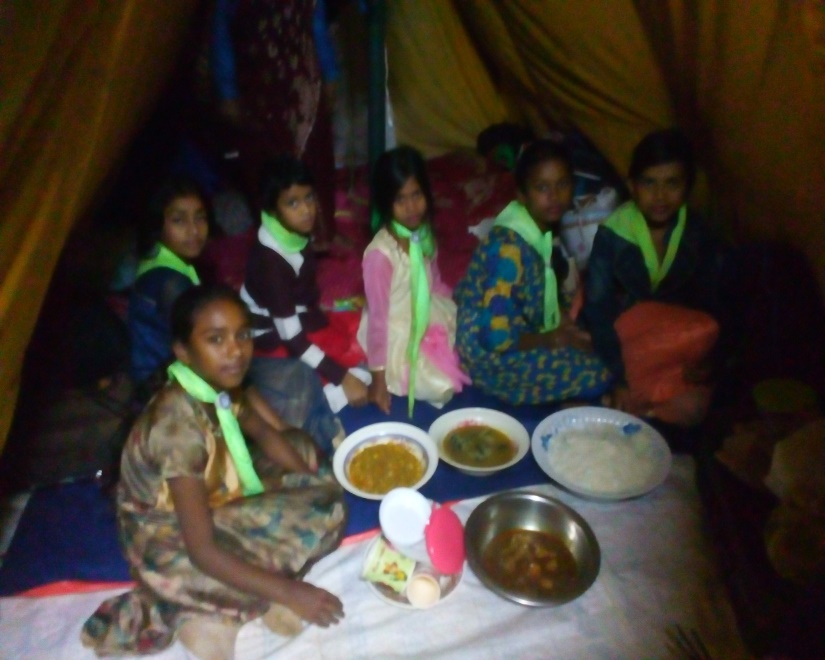 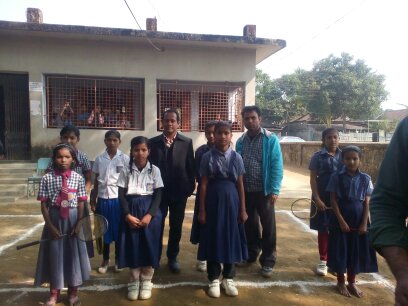 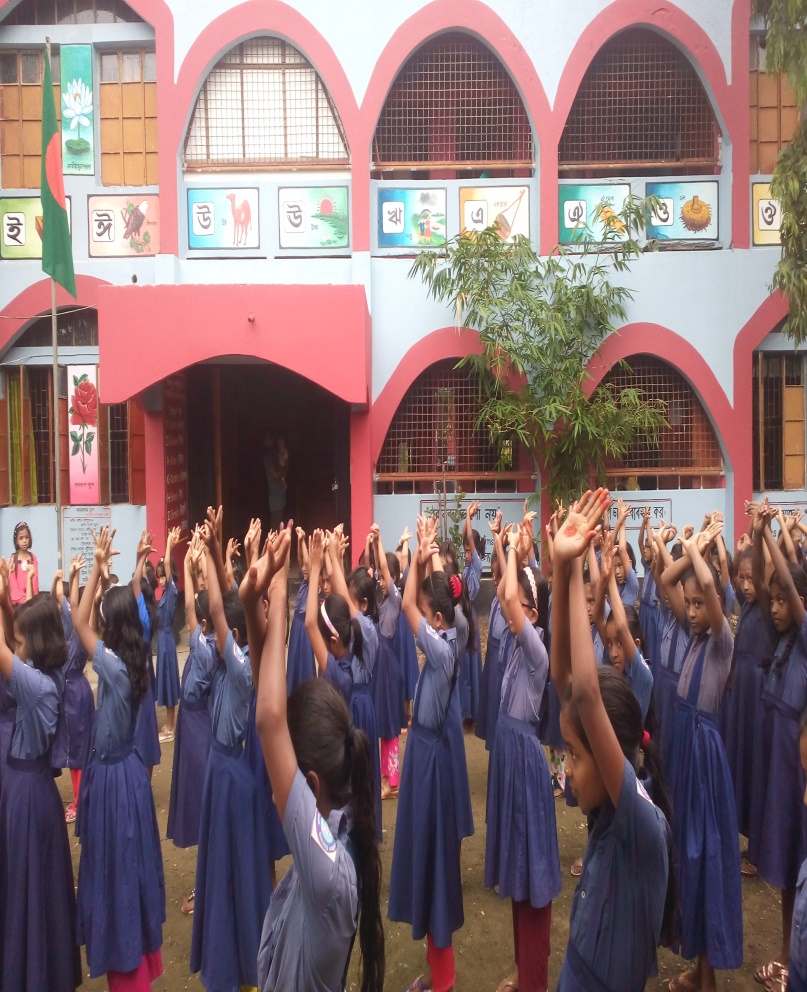 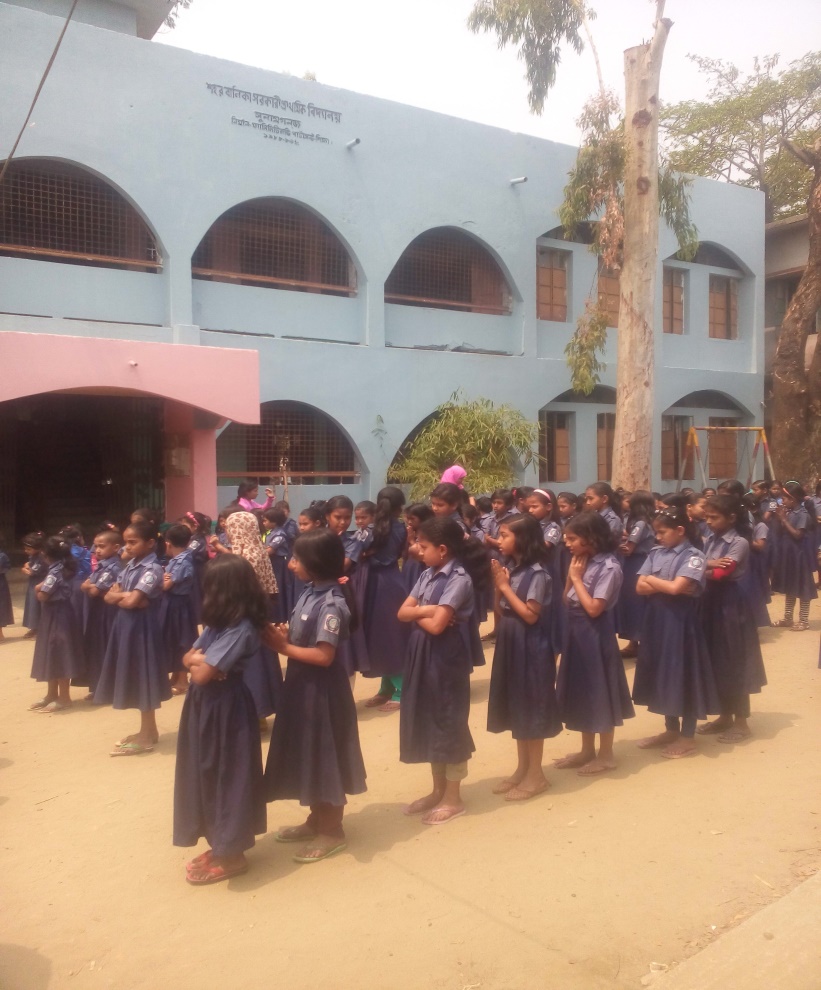 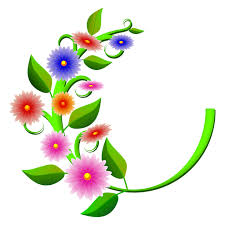 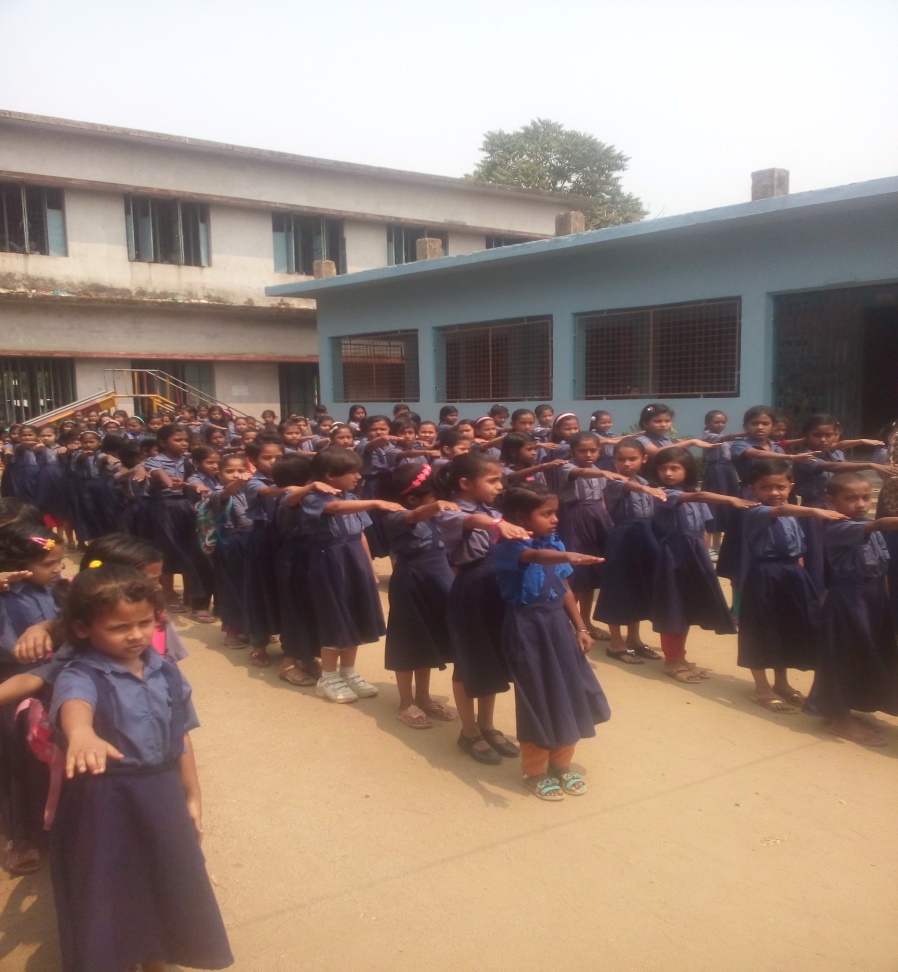 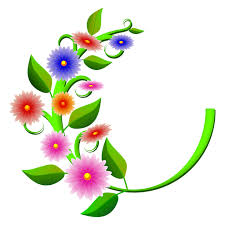 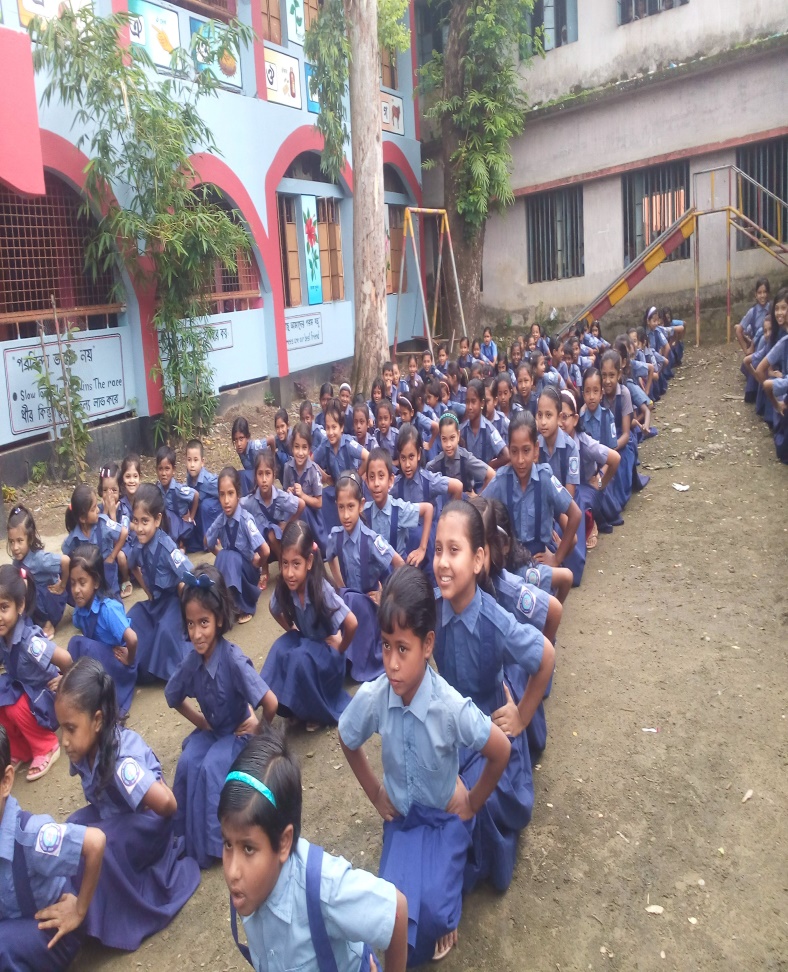 ধন্যবাদ
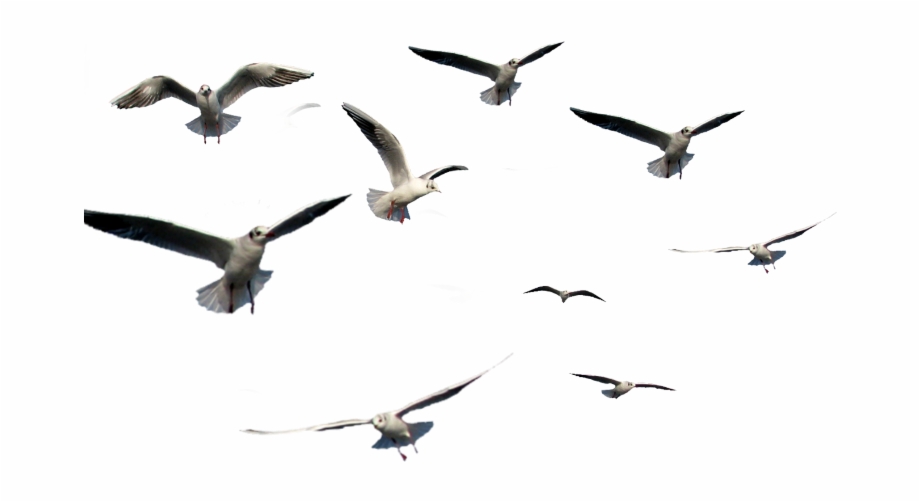